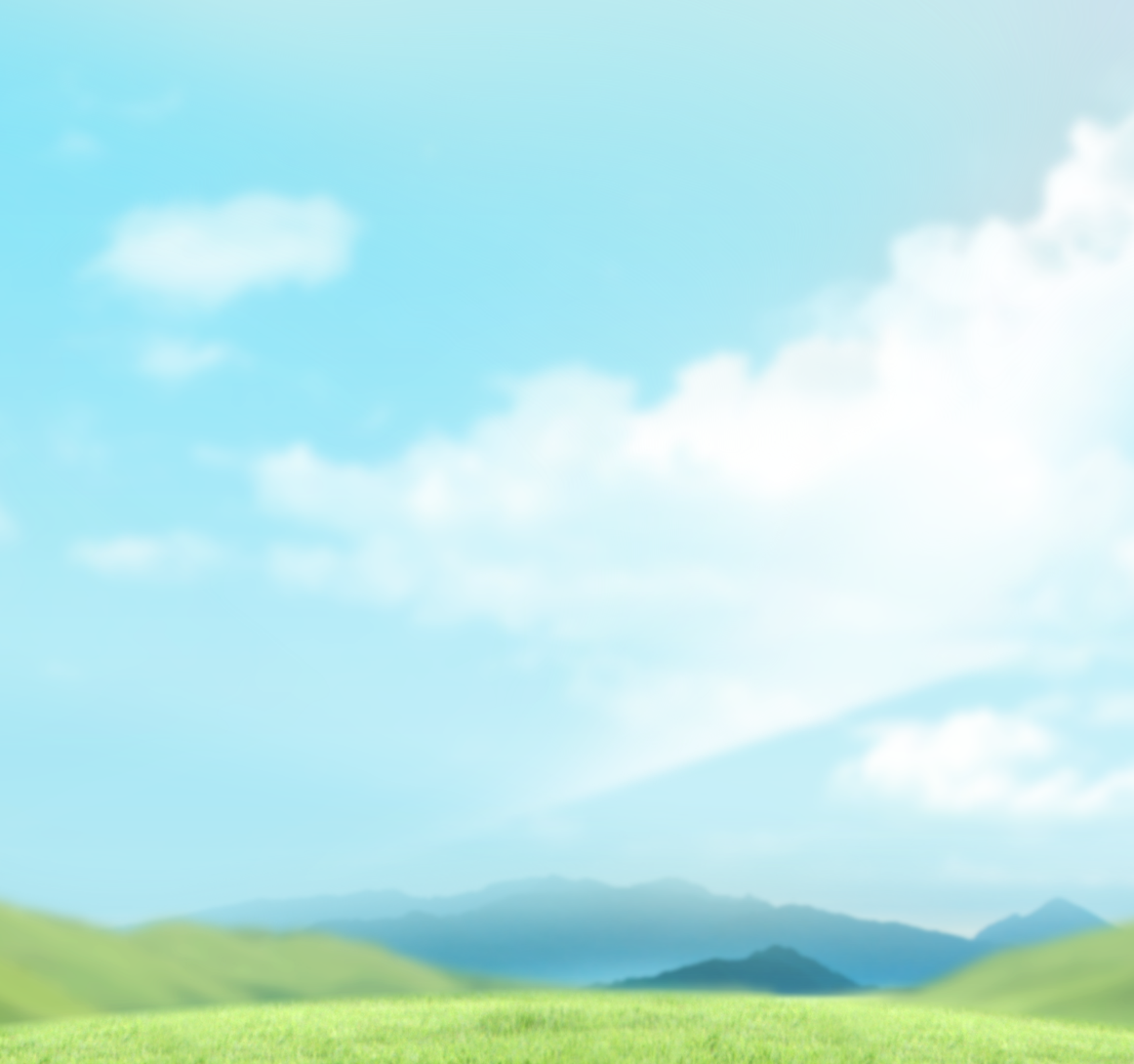 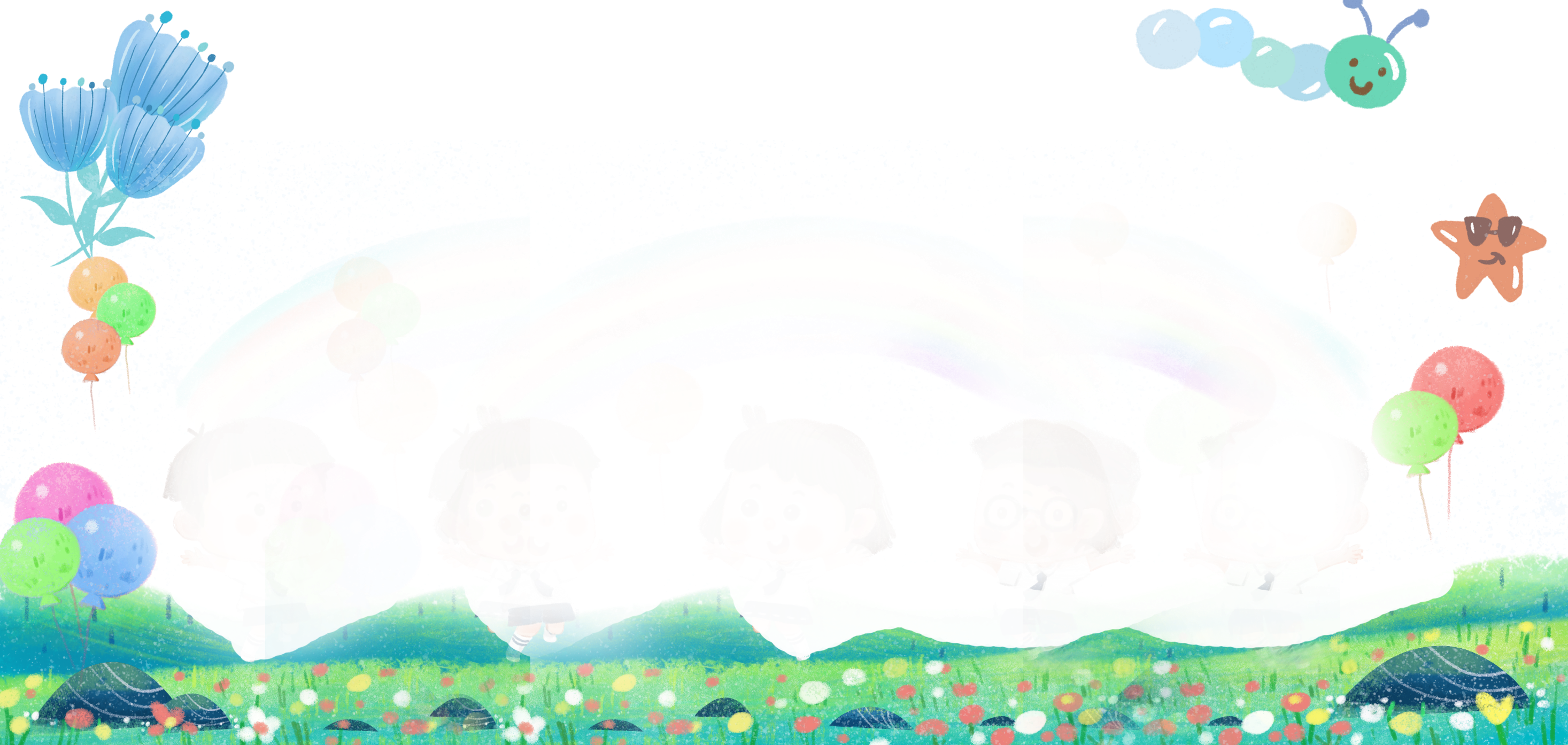 Đạo đức
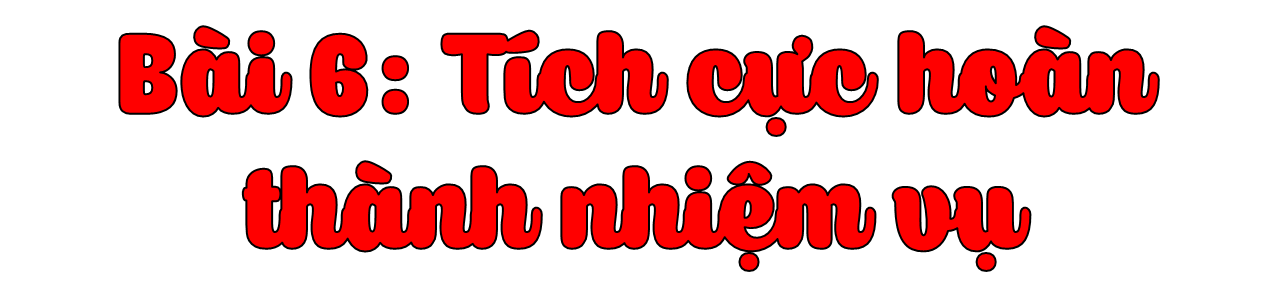 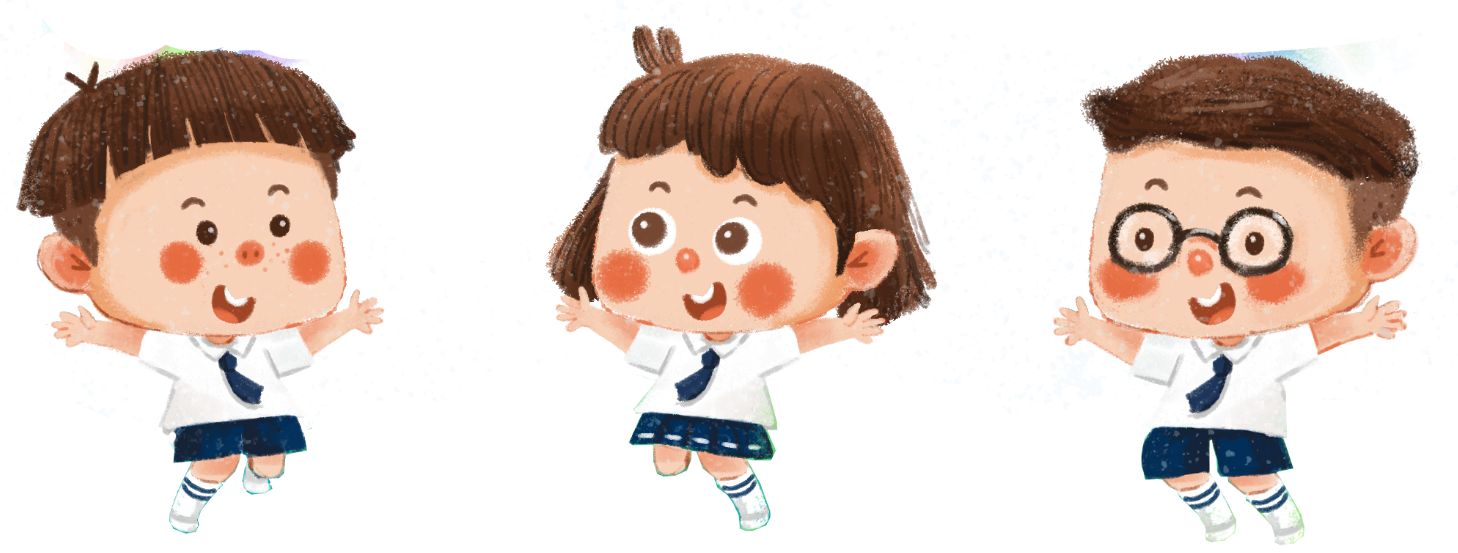 EM HAM HỌC HỎI
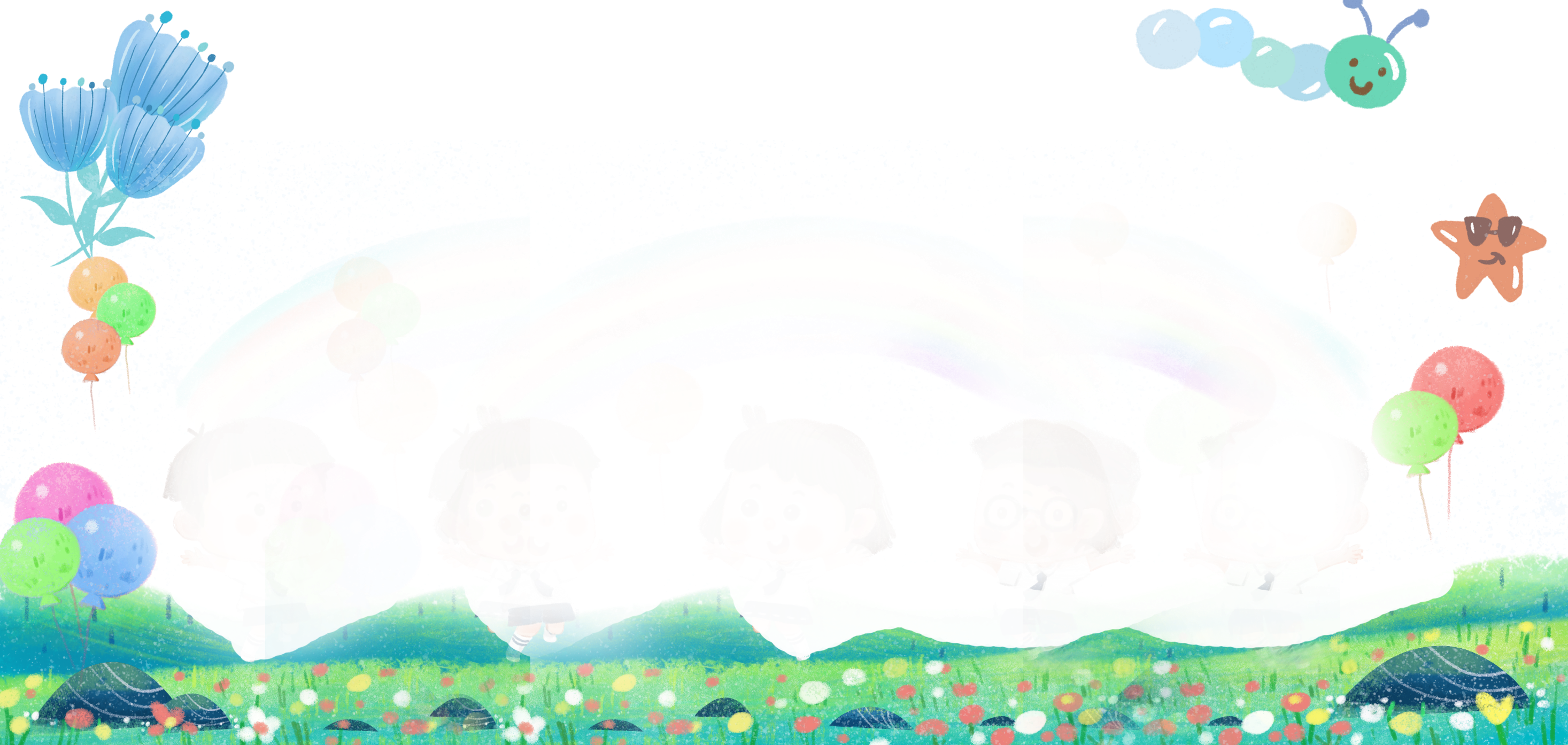 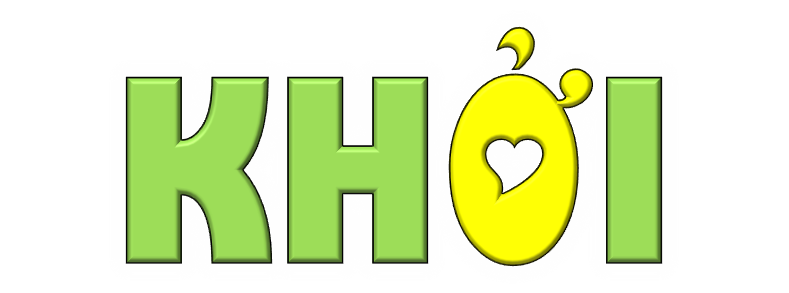 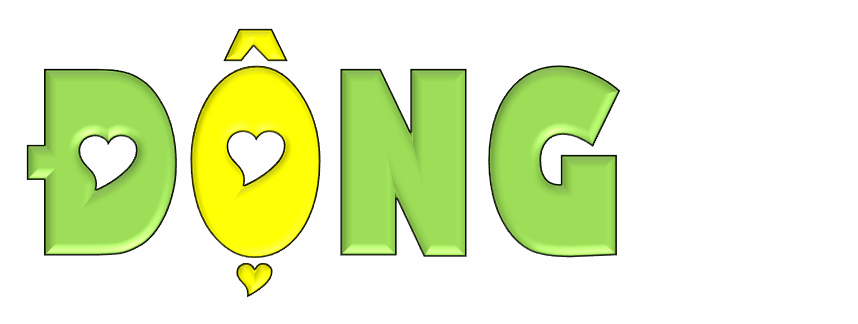 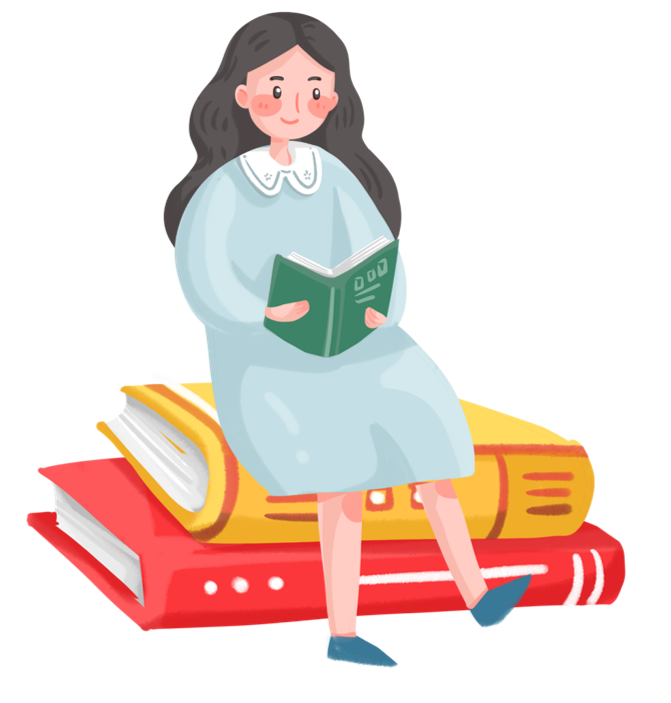 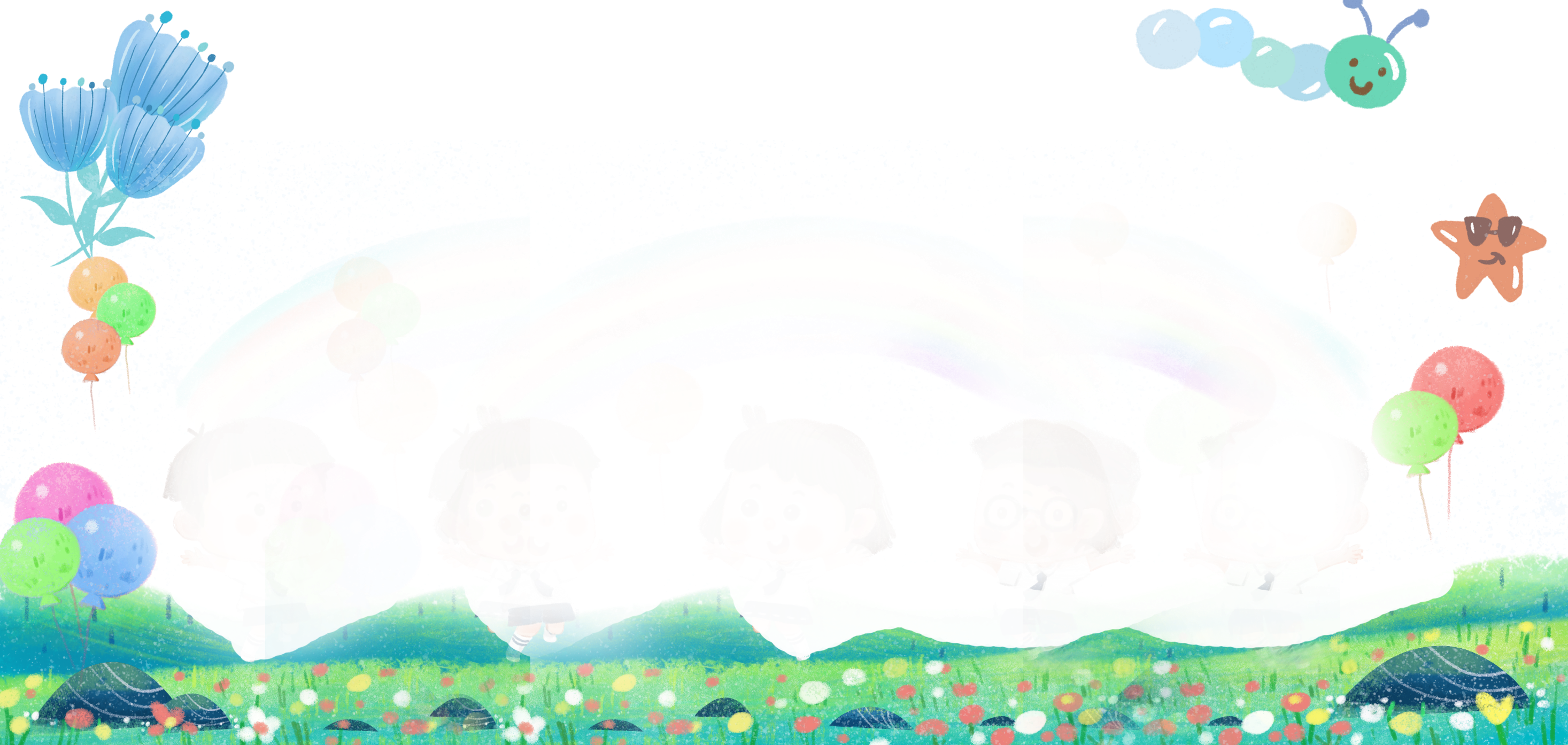 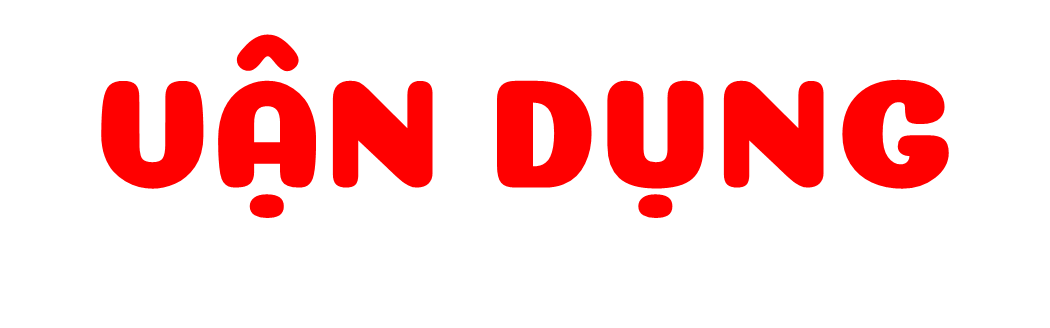 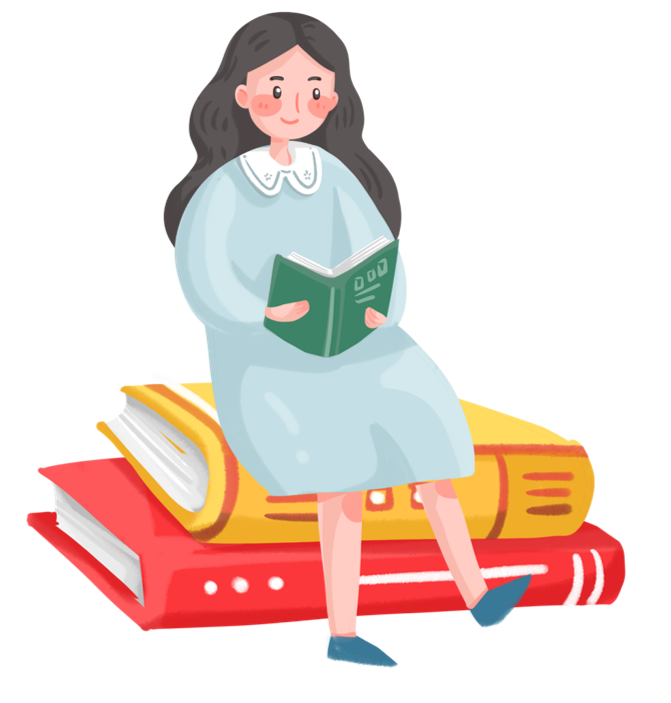 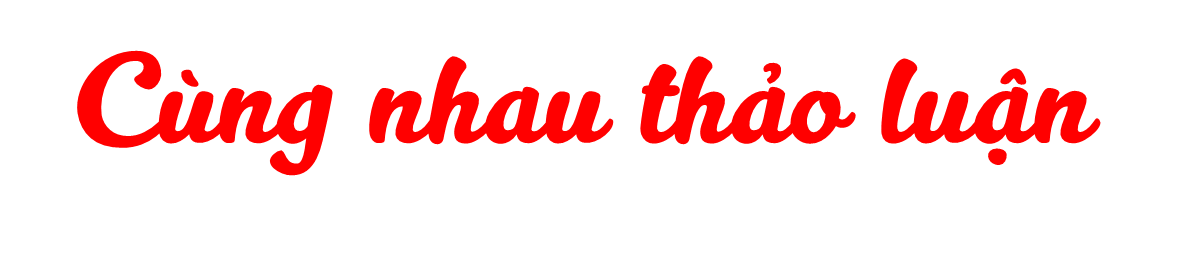 Em đã thực hiện những nhiệm vụ đó như thế nào?
Khi hoàn thành tốt những nhiệm vụ của mình, em cảm thấy thế nào?
Chia sẻ những việc em đã tích cực hoàn thành hoặc chưa tích cực hoàn thành ở nhà và ở trường.
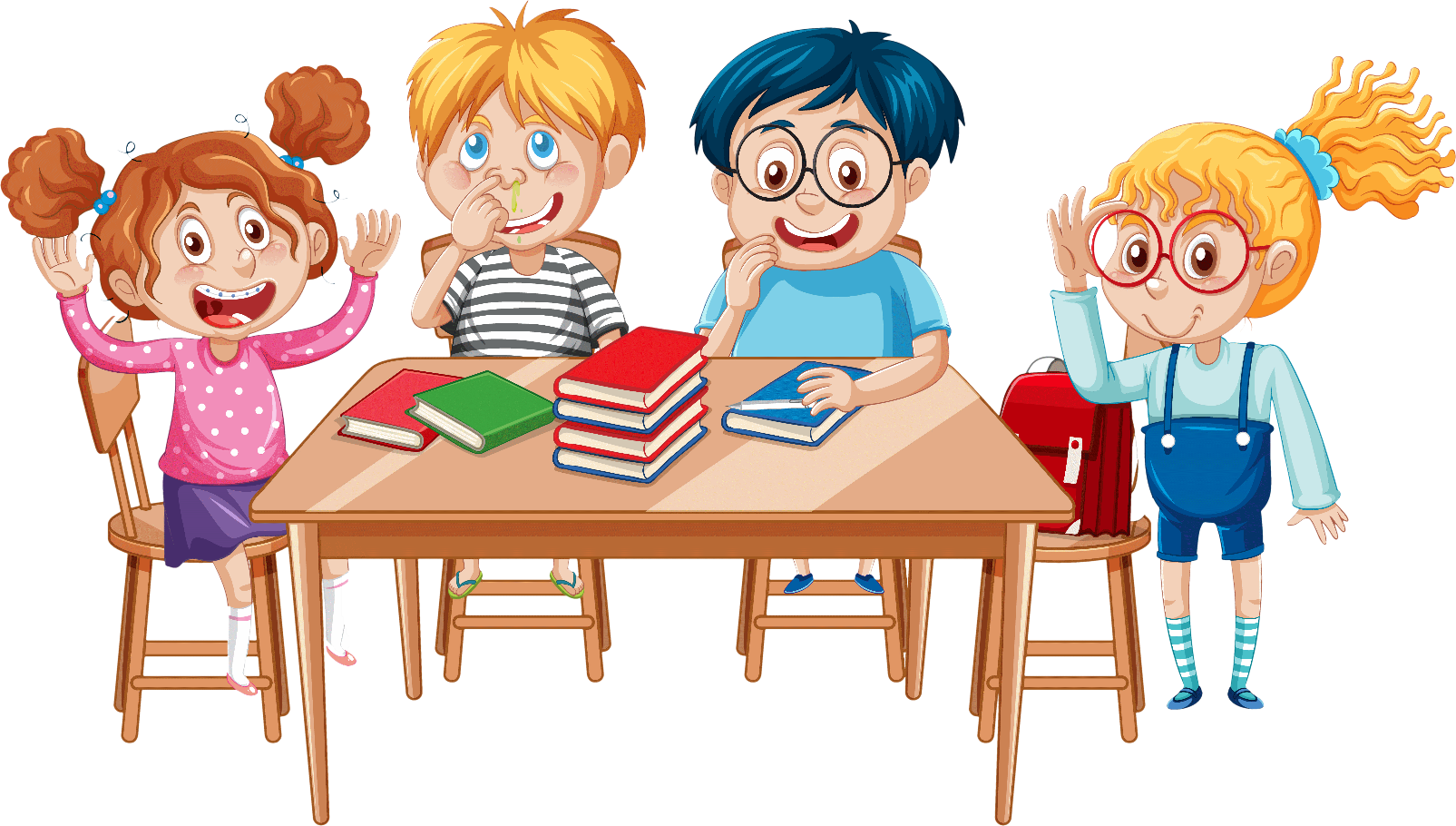 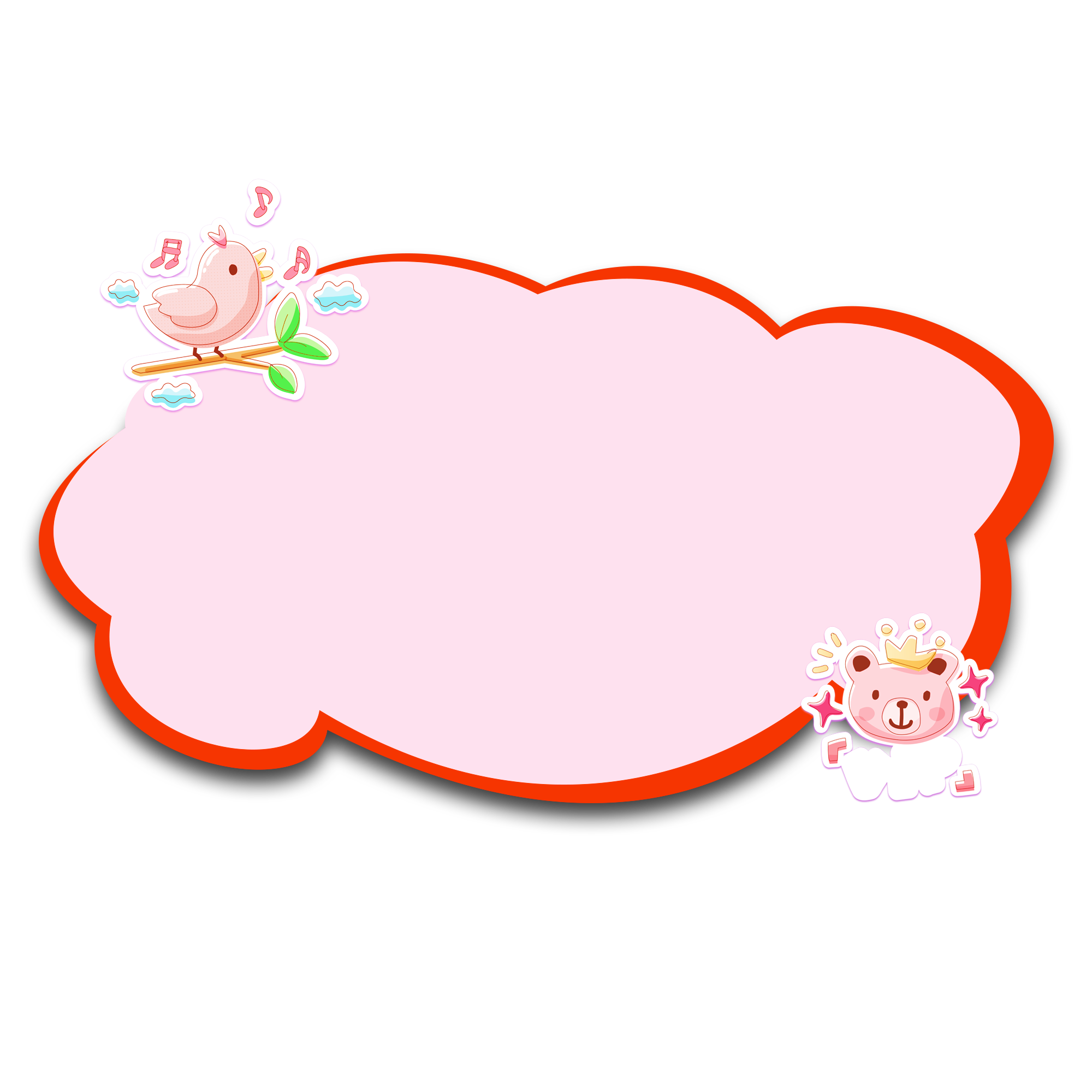 Chia sẻ trước lớp
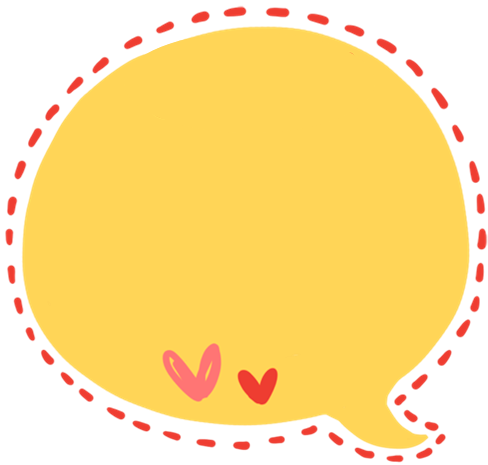 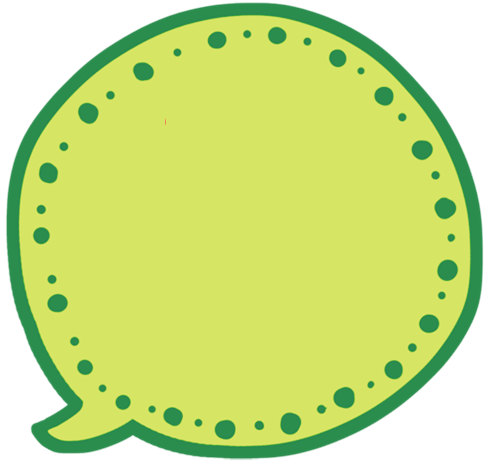 Trình bày
Nhận xét
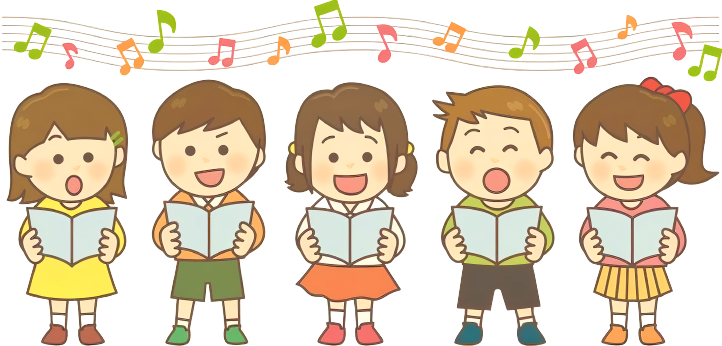 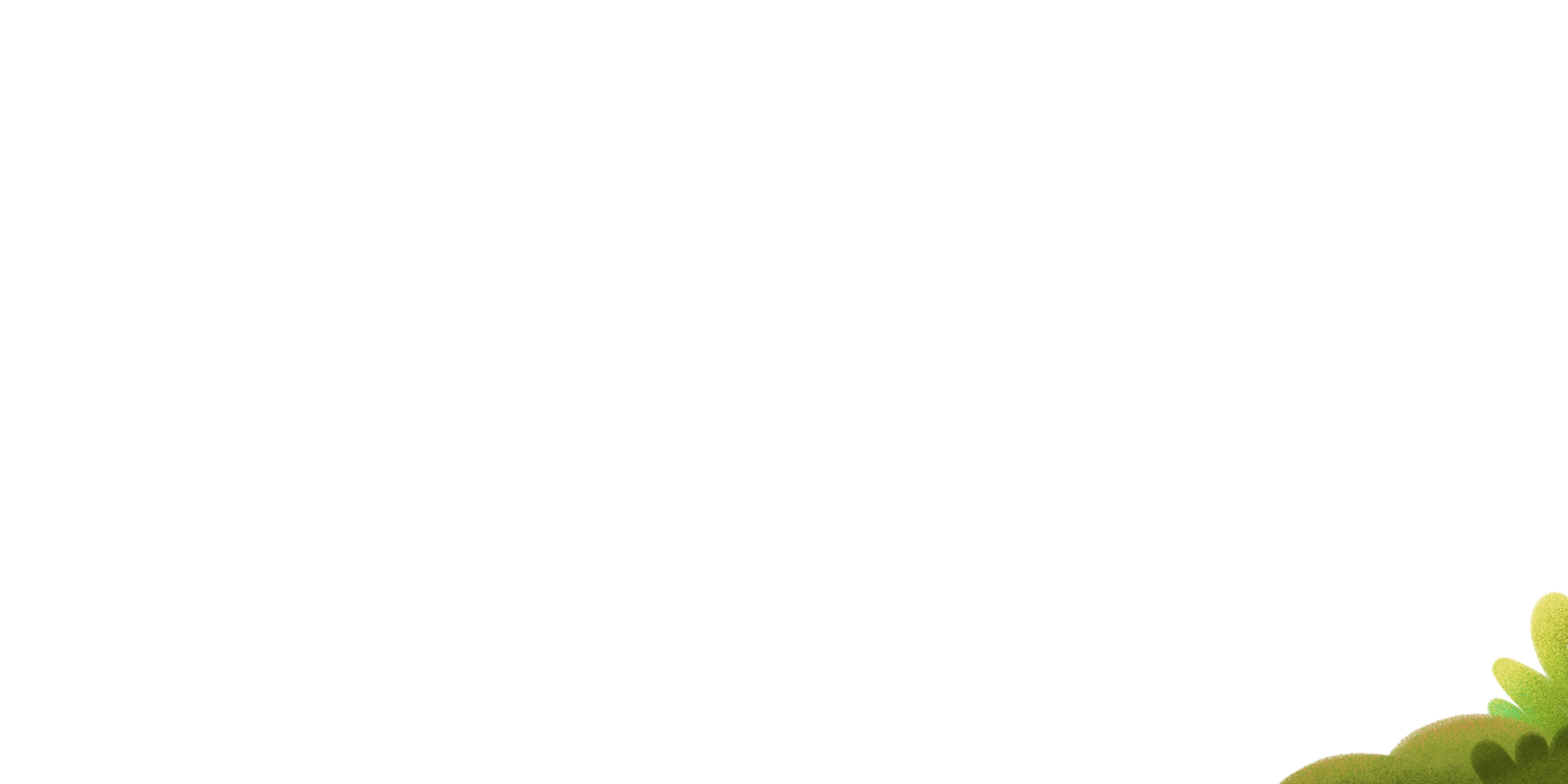 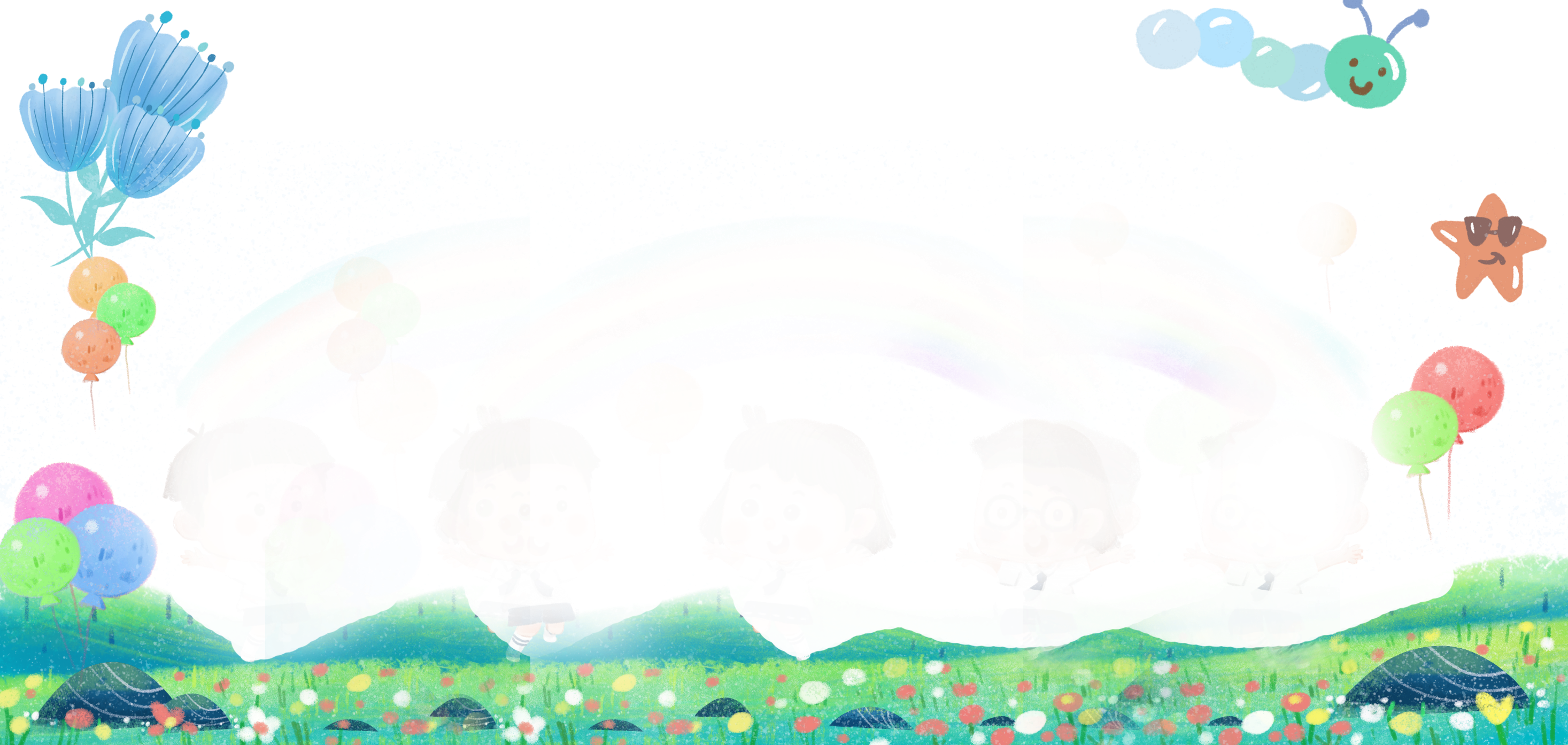 Những việc em đã tích cực hoàn thành là:
Trong lớp hăng hái phát biểu xây dựng bài, tham gia trực nhật, vệ sinh đầy đủ
Chuẩn bị bài đầy đủ trước khi đến lớp
Lau dọn nhà cửa…
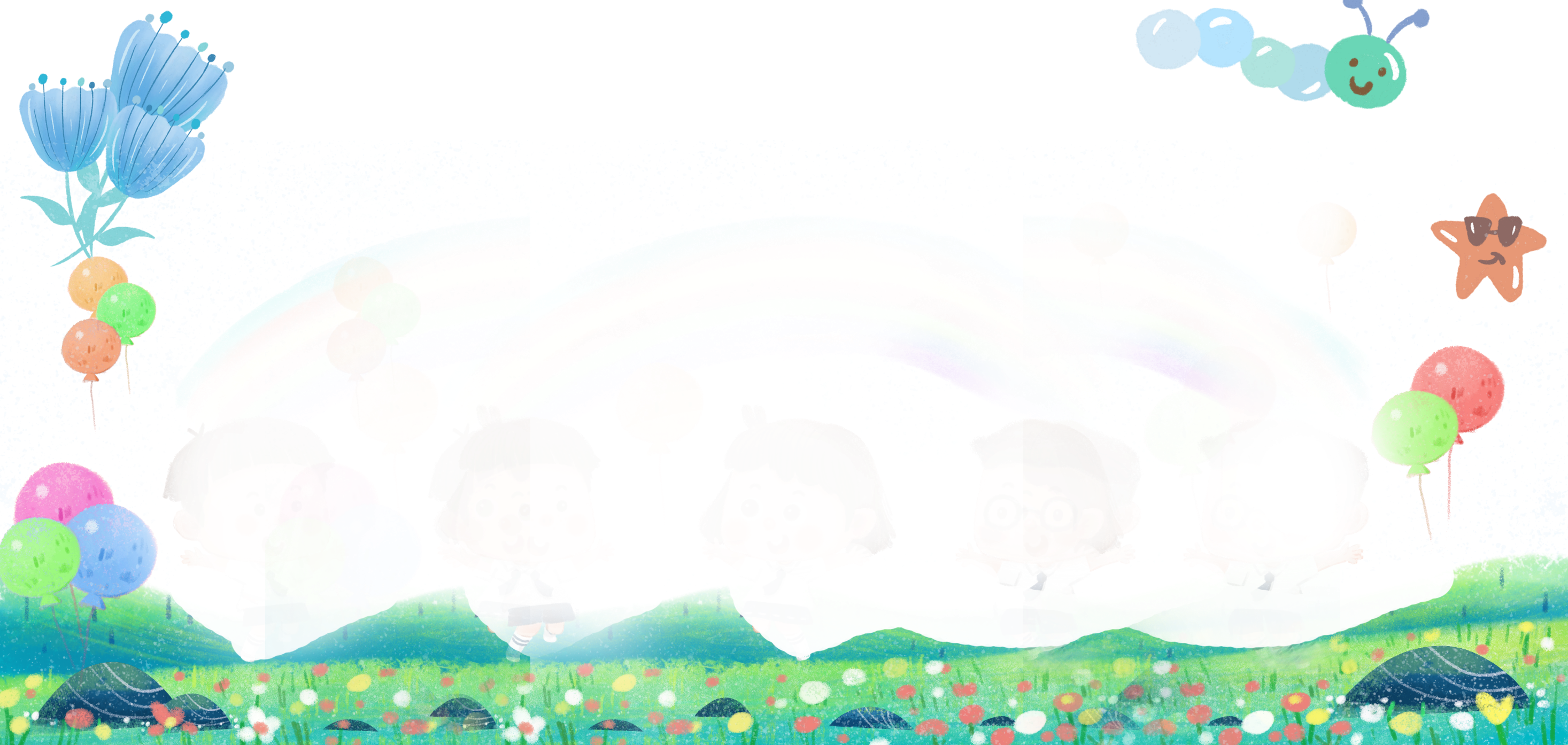 Những việc em chưa tích cực hoàn thành ở trường và ở nhà
Tham gia văn nghệ nhân dịp 20/11
Tự gập quần áo
Phụ giúp ba mẹ nấu cơm…
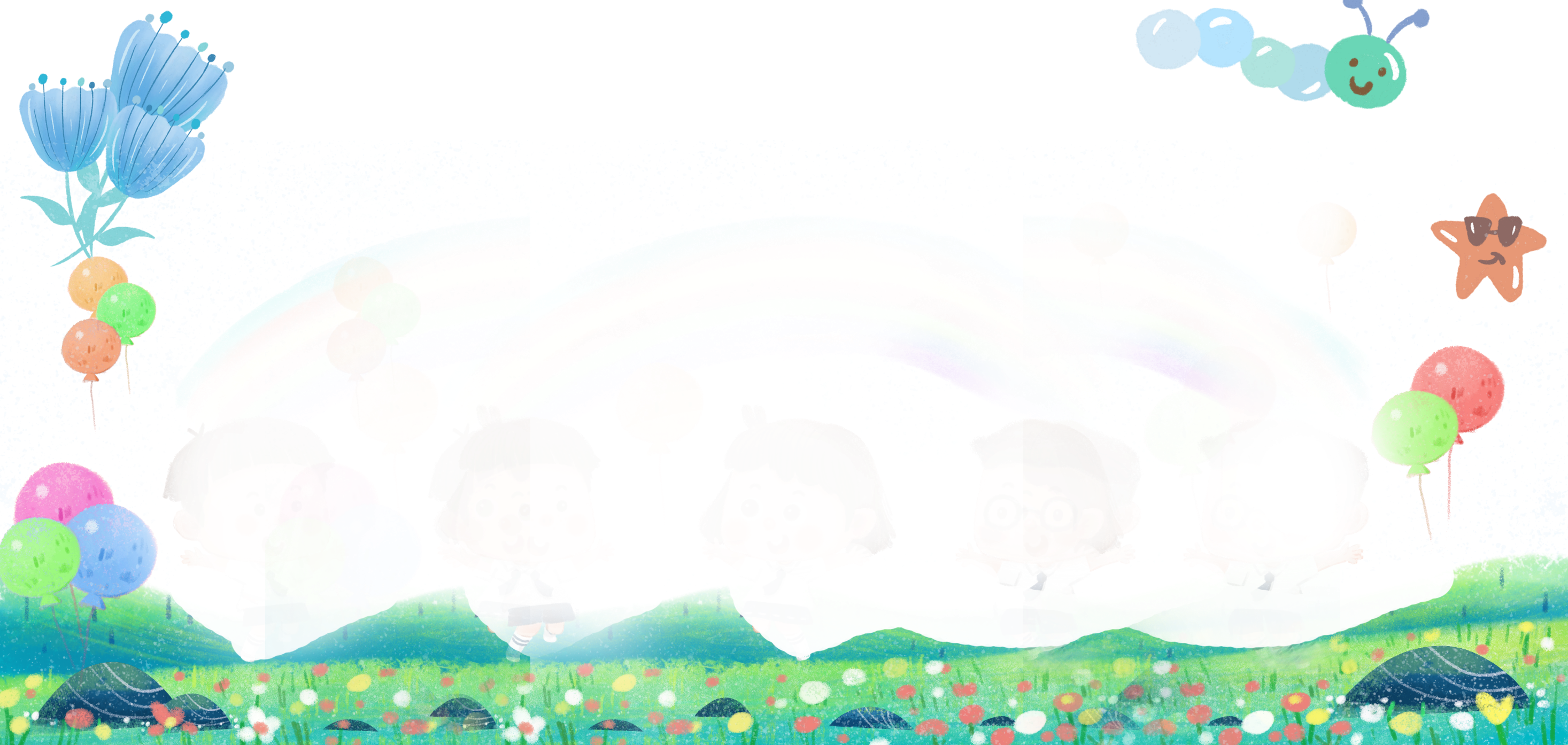 Khi tích cực hoàn thành các nhiệm vụ được giao các em sẽ cảm thấy rất vui vẻ và tự tin.
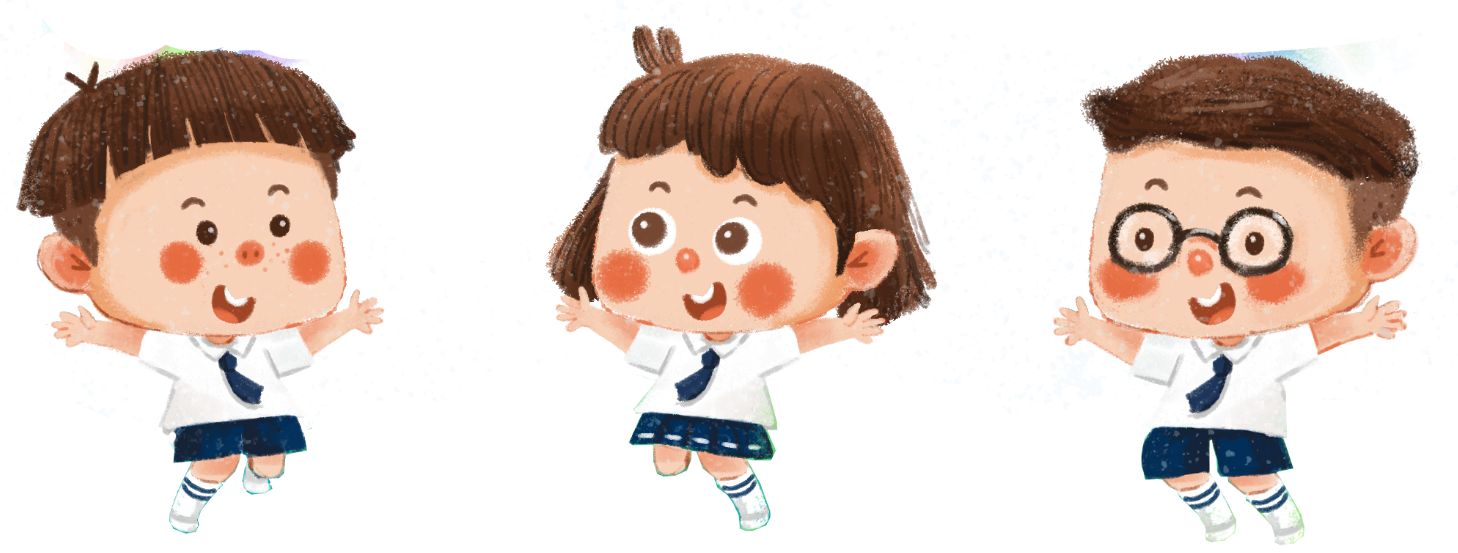 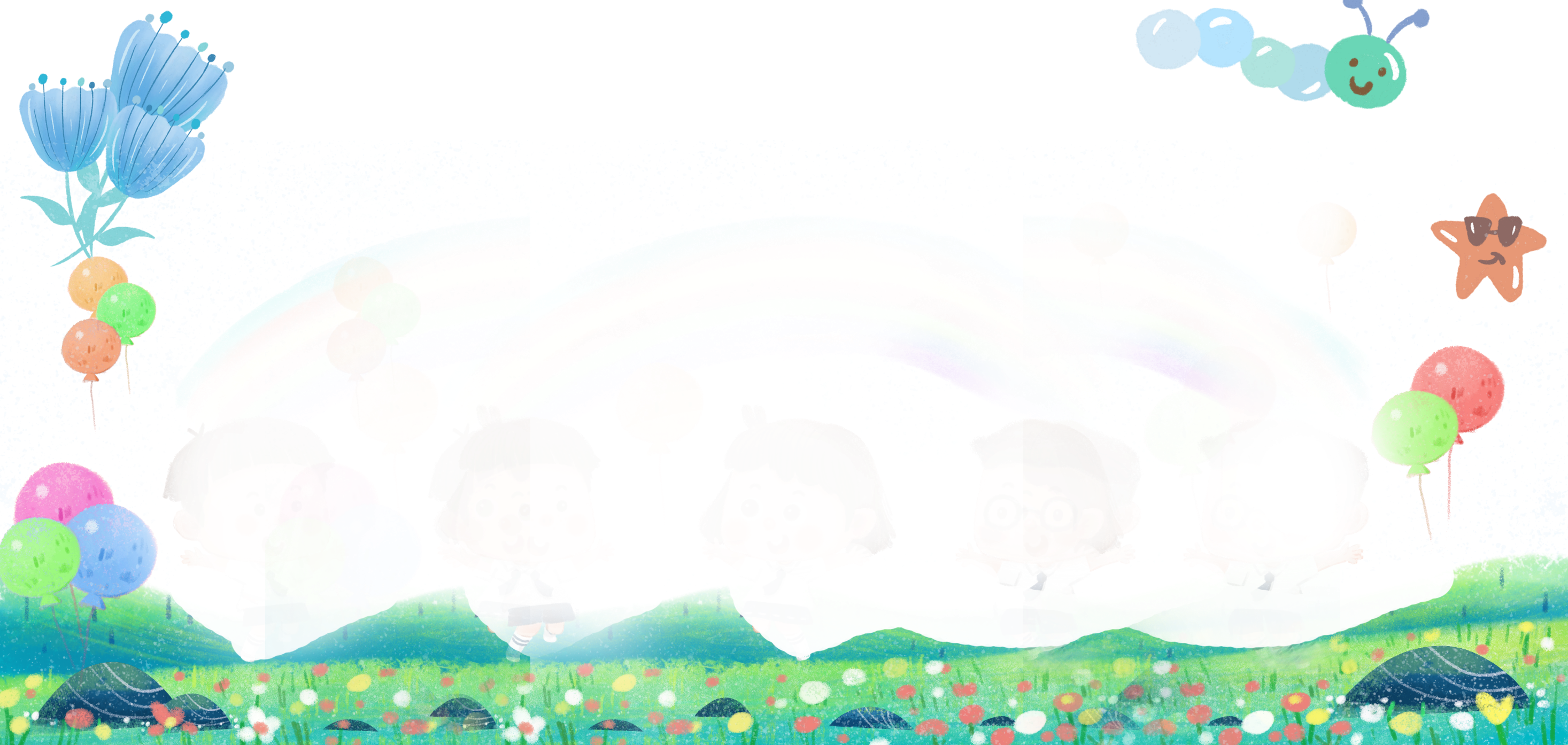 Em hãy xác định một nhiệm vụ và xây dựng kế hoạch thực hiện nhiệm vụ
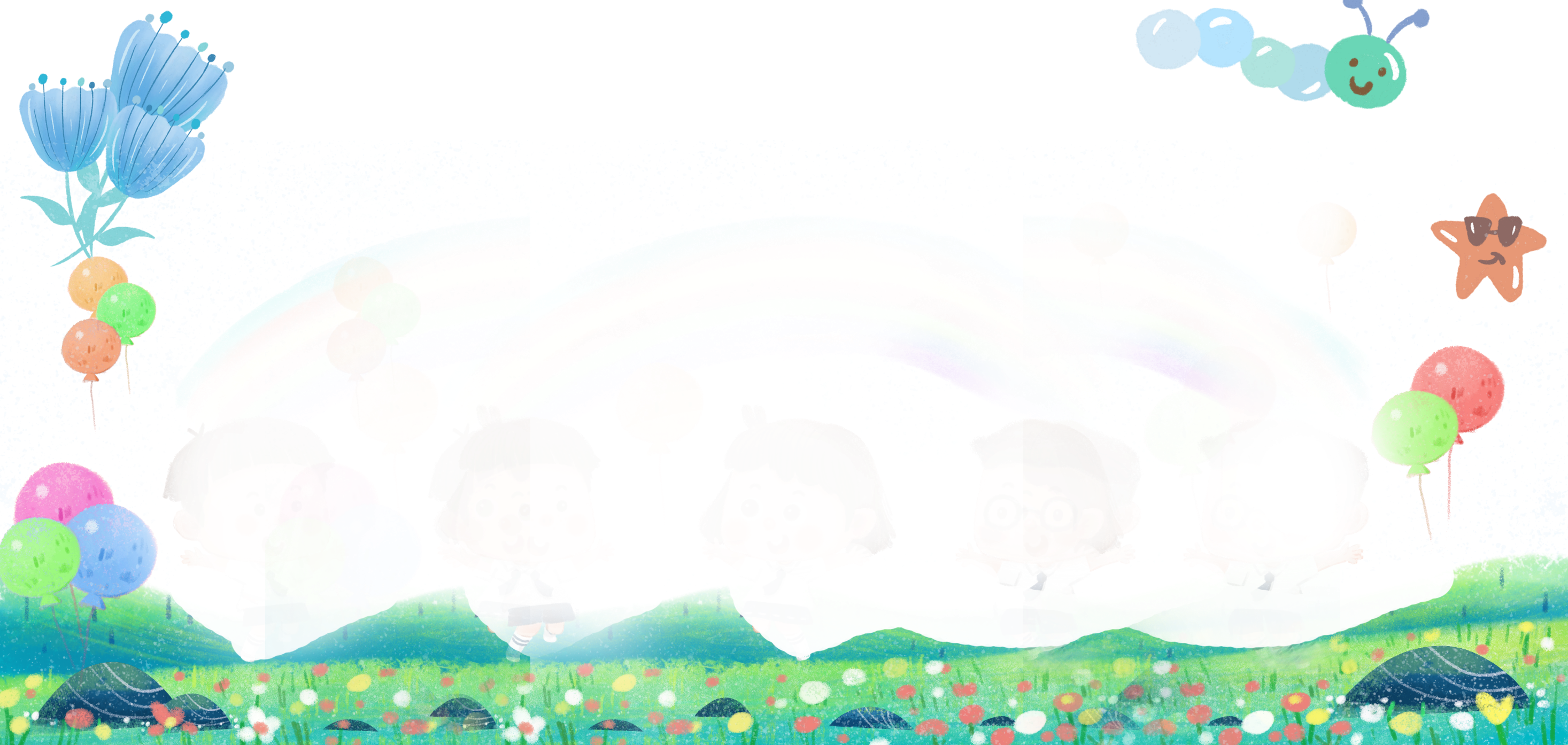 Xác định một nhiệm vụ và xây dựng kế hoạch thực hiện nhiệm vụ của bản thân
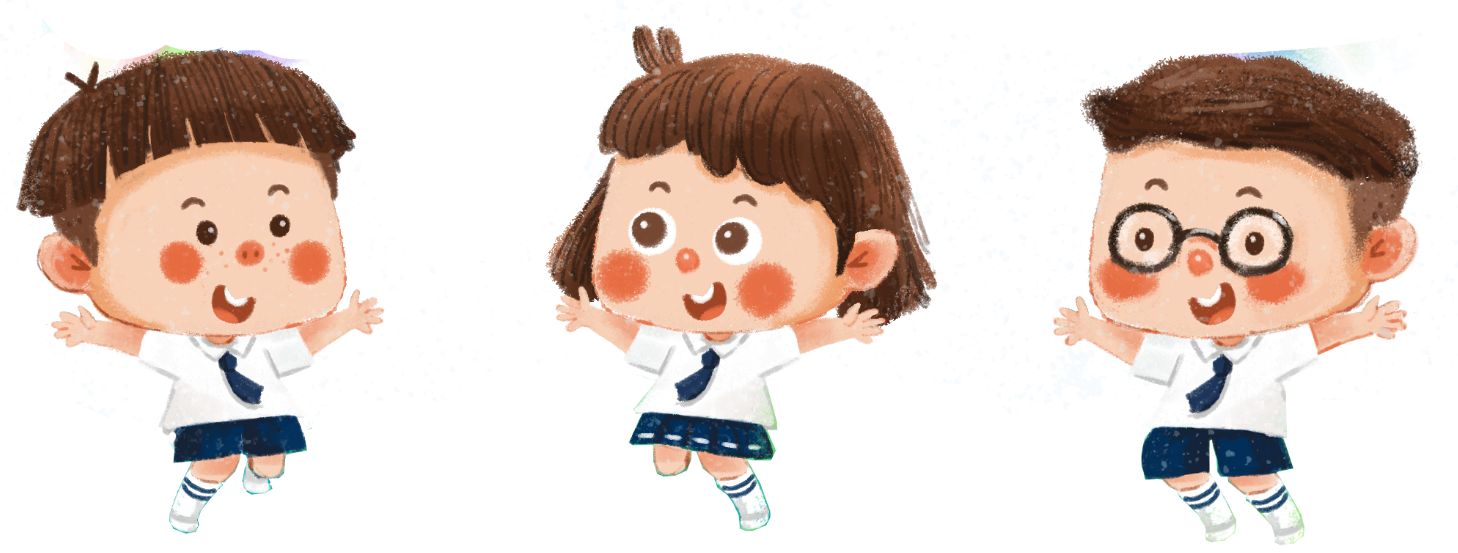 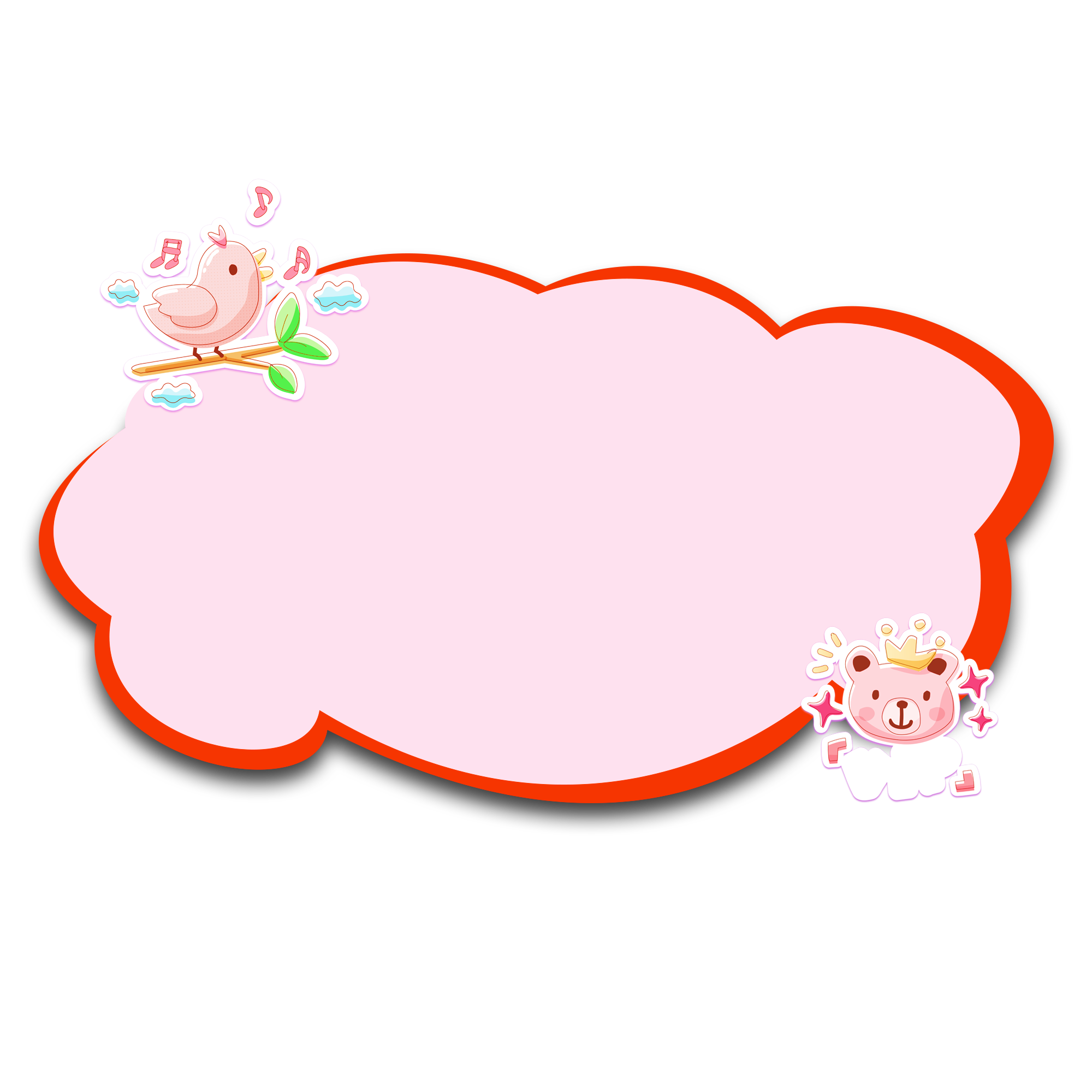 Chia sẻ trước lớp
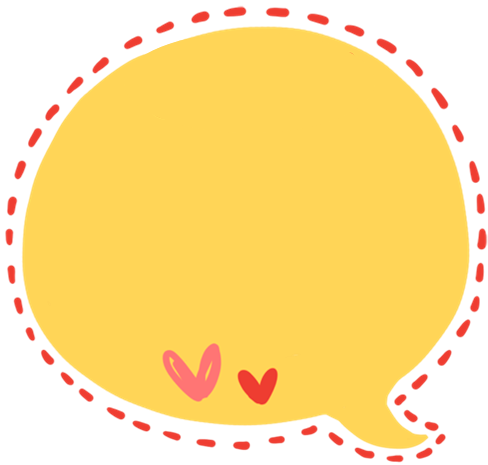 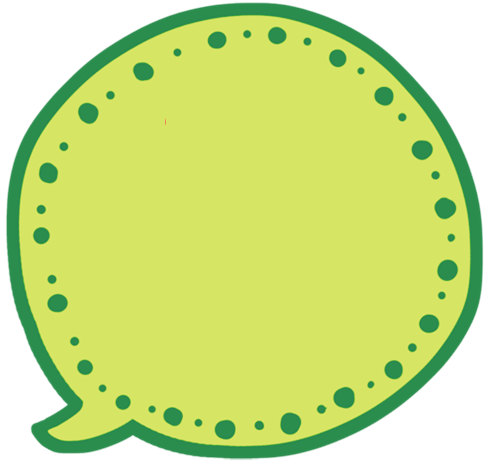 Trình bày
Nhận xét
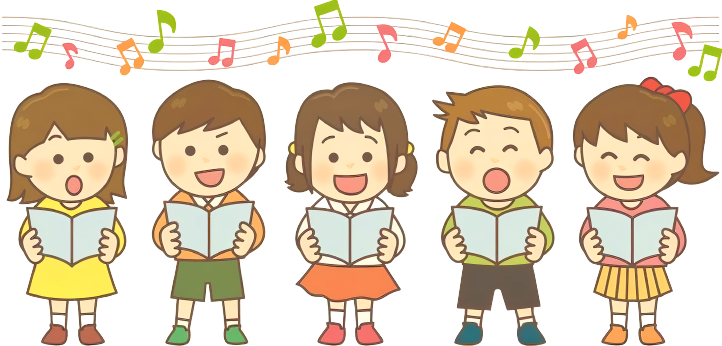 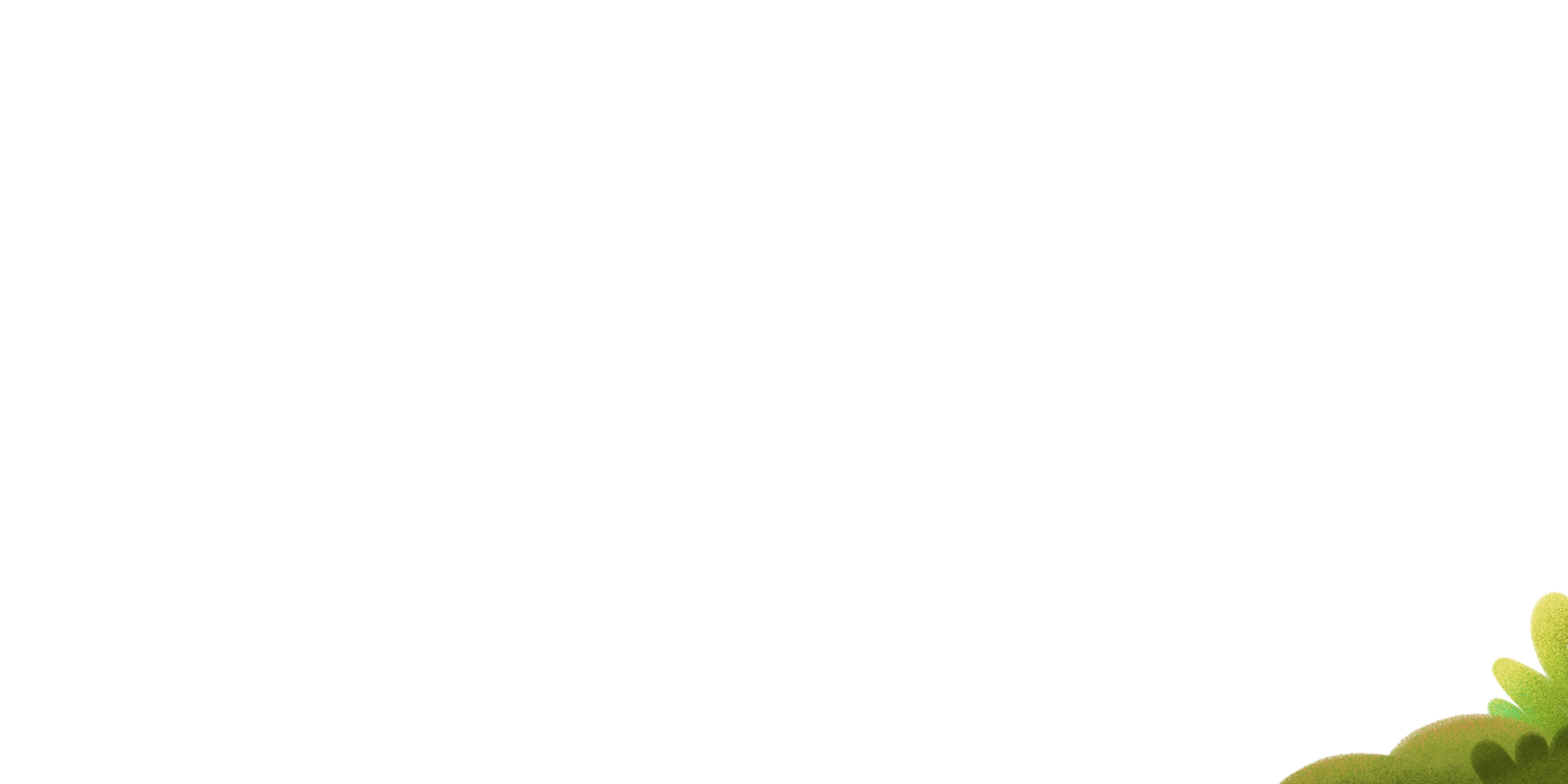 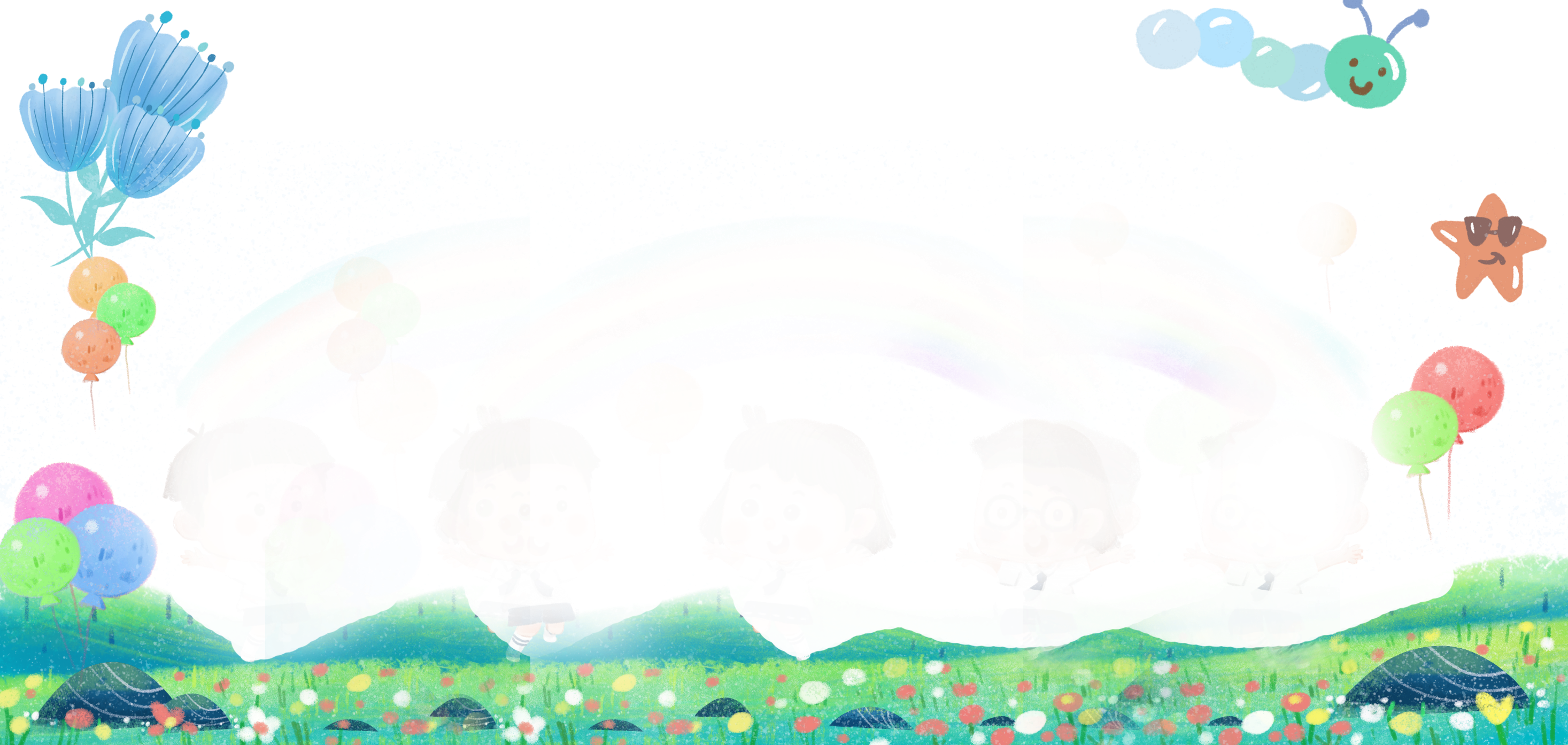 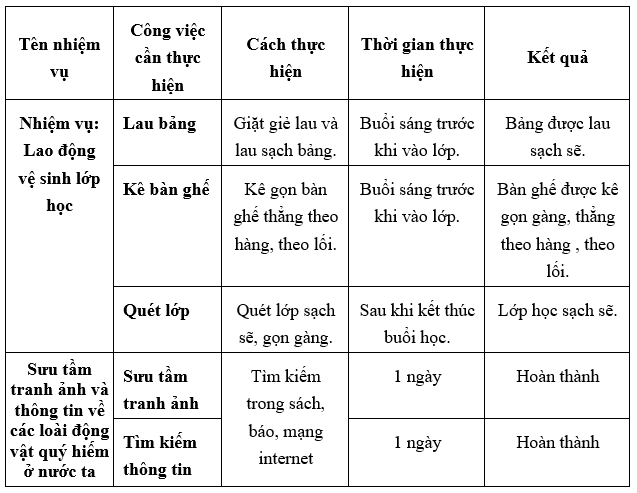 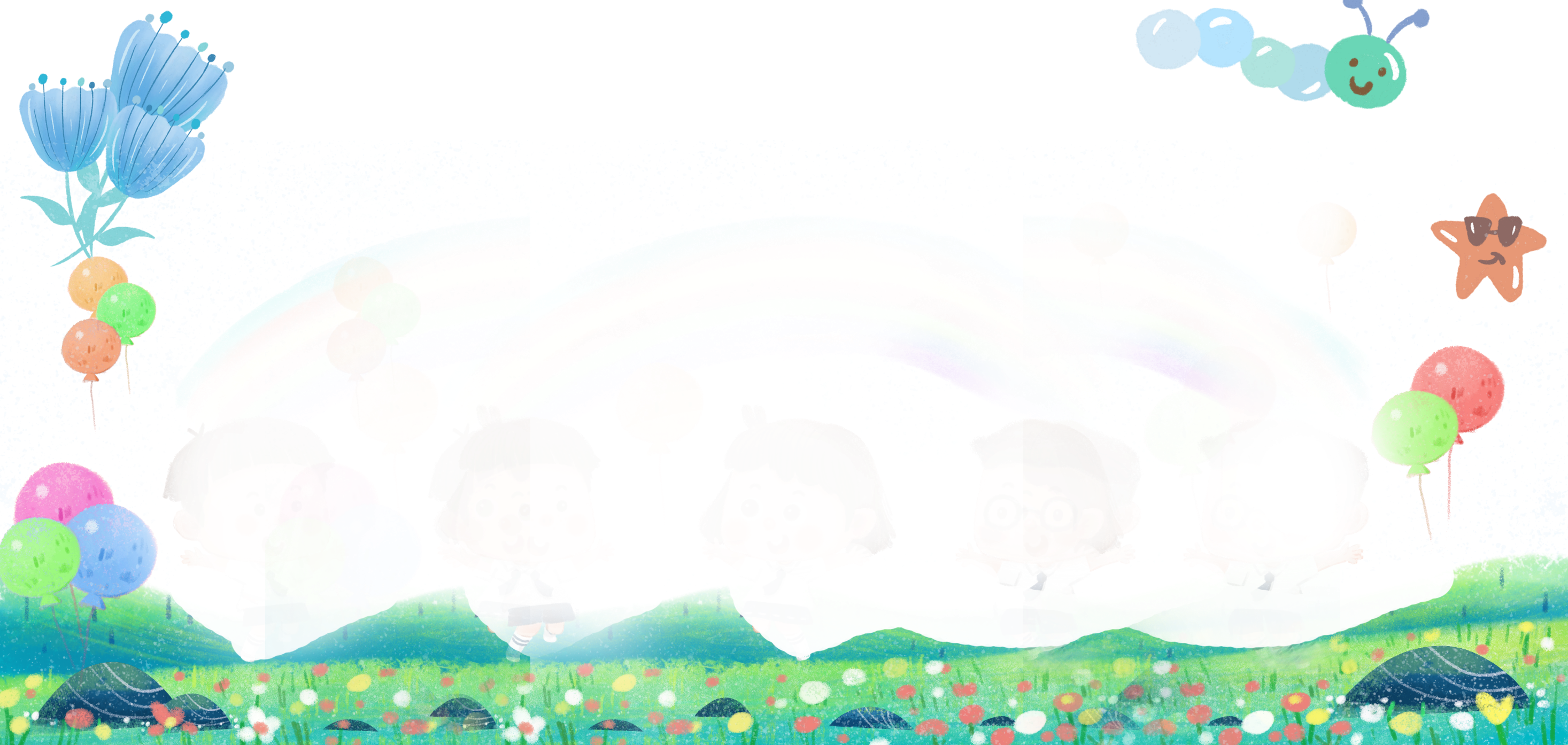 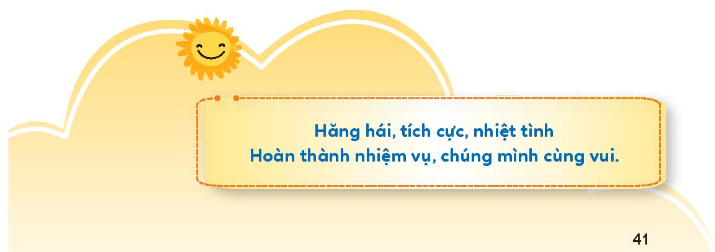 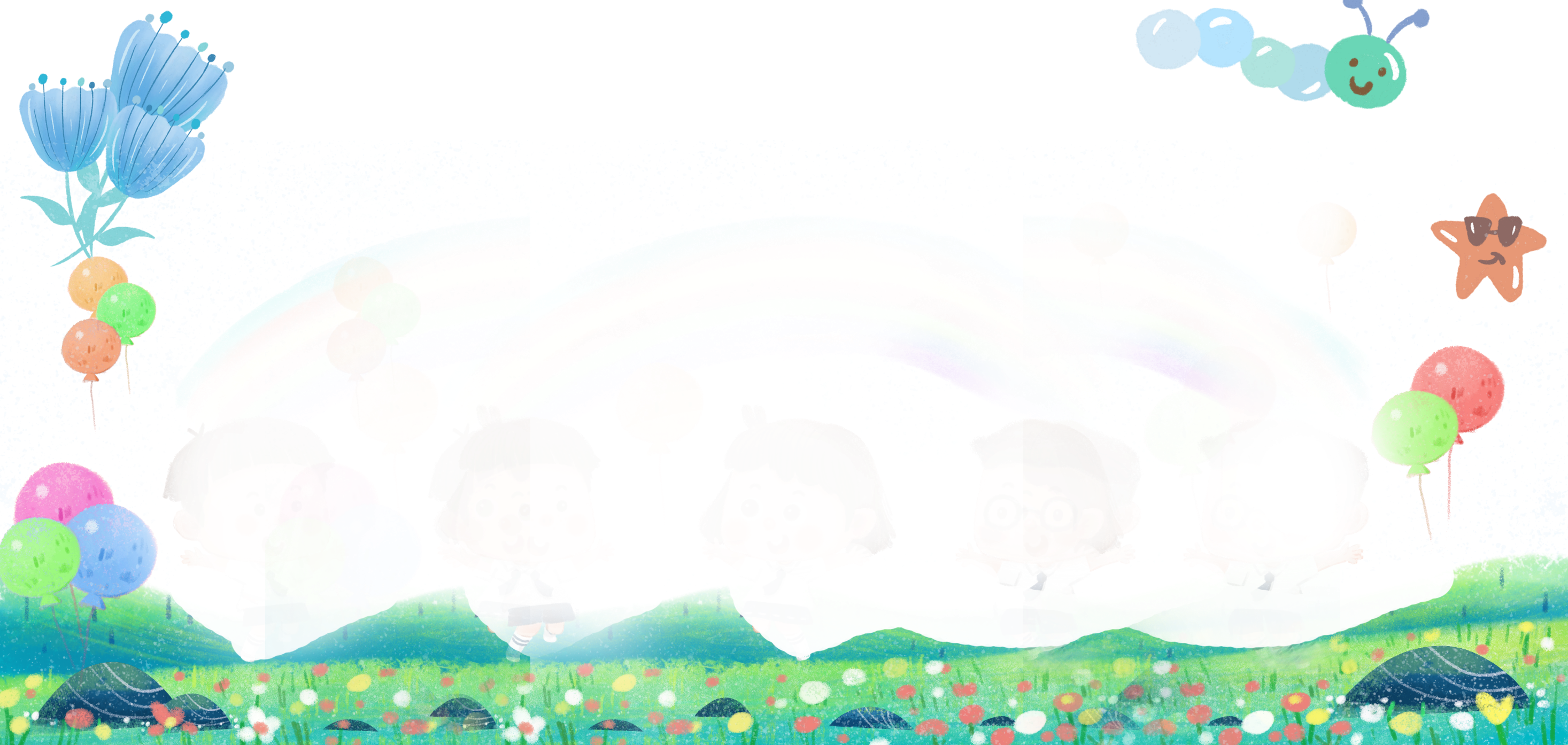 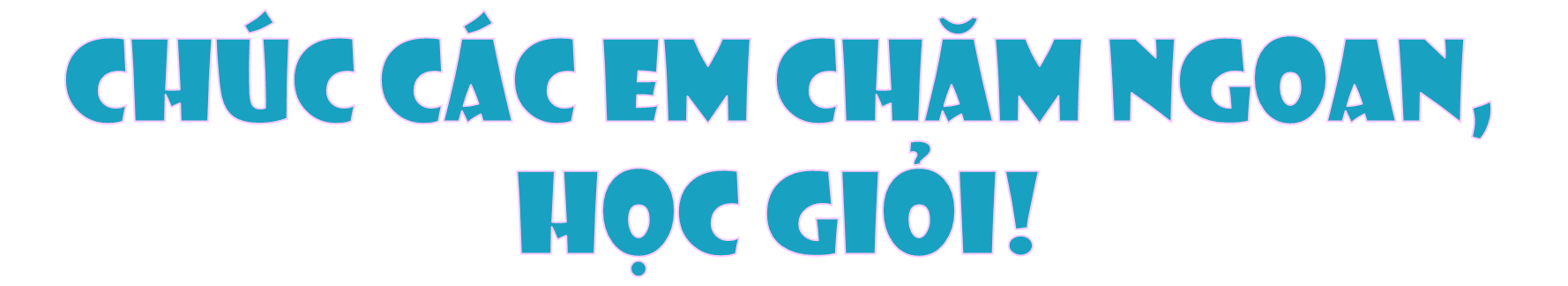 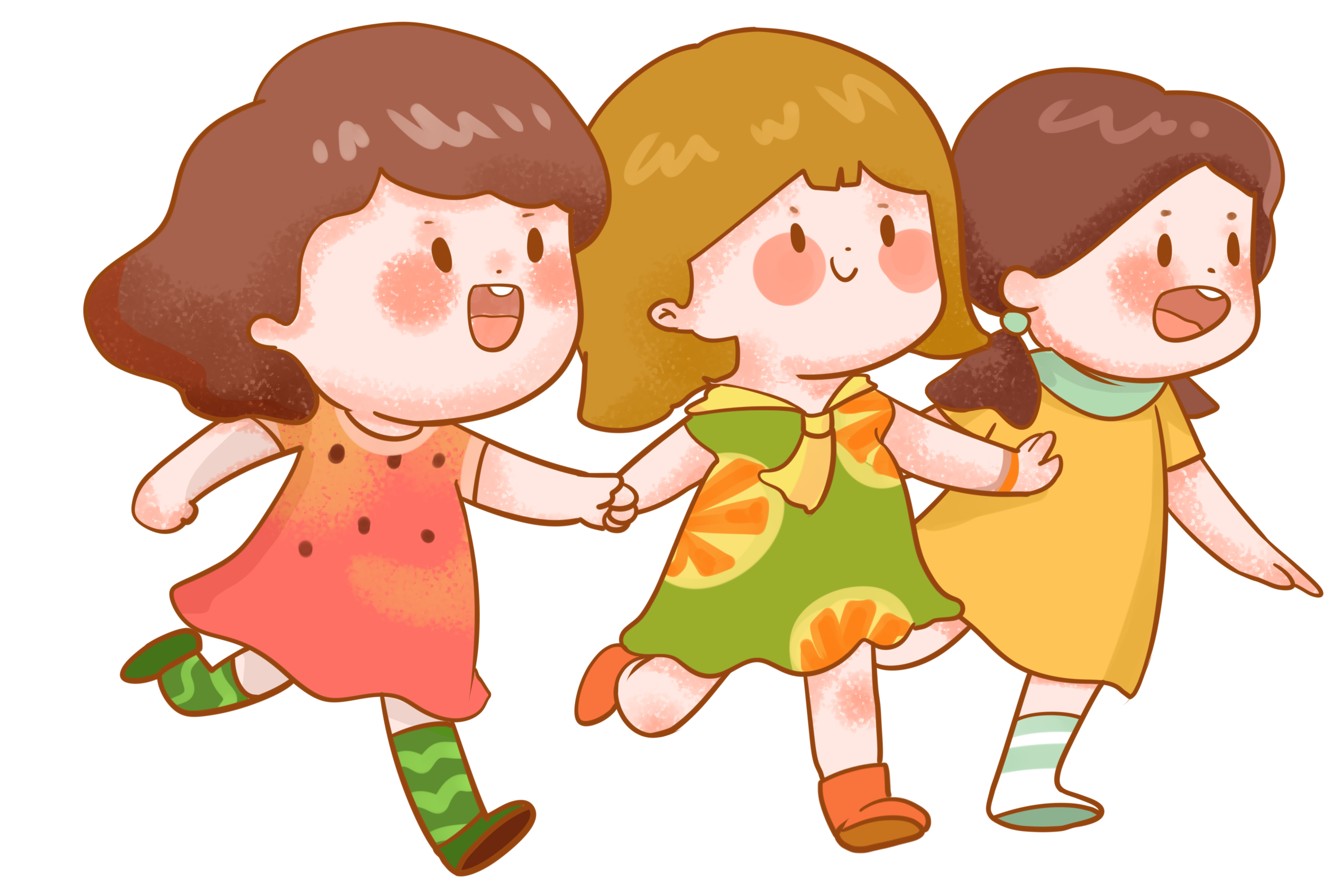